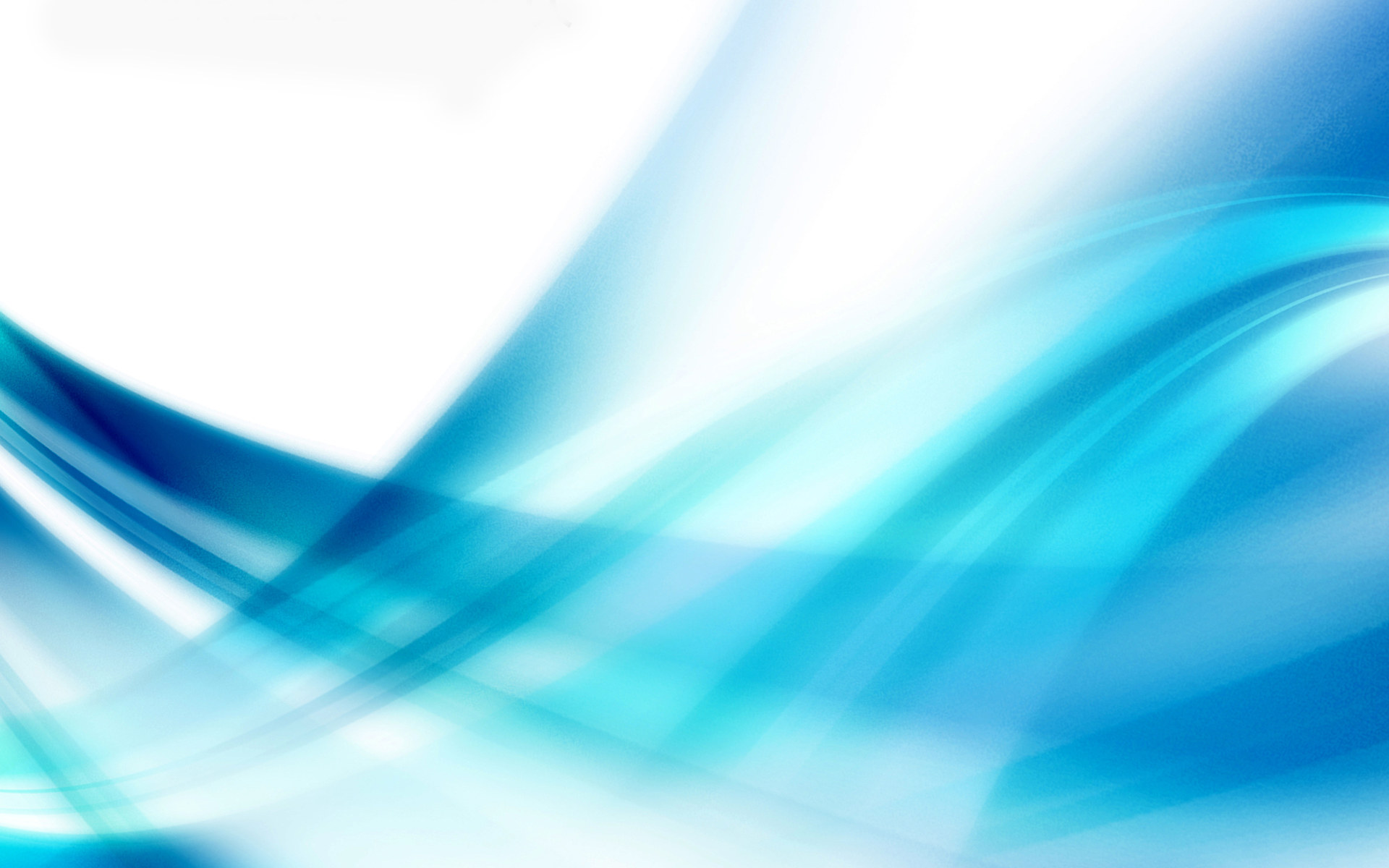 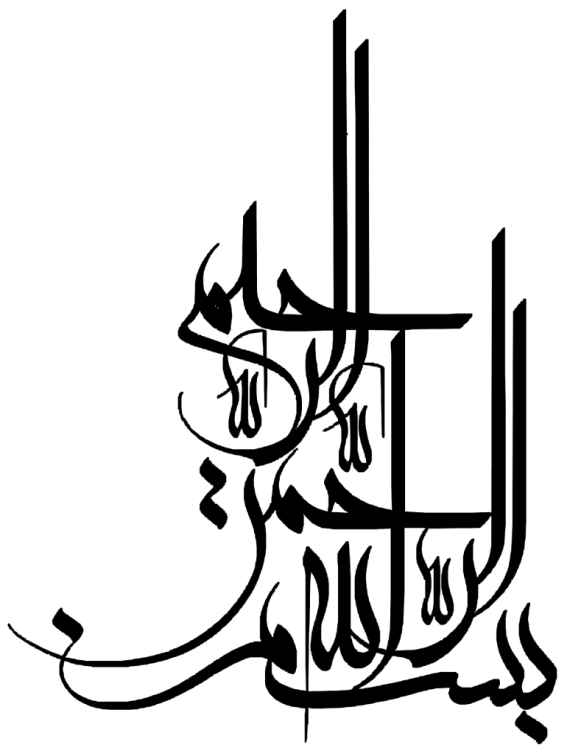 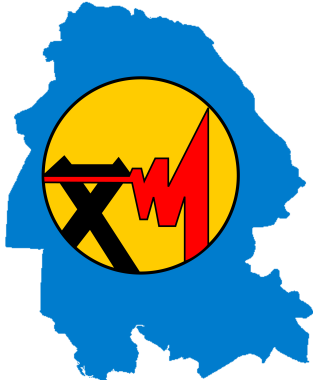 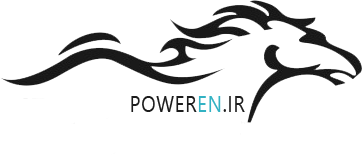 شركت توزيع نيروي برق  خوزستان
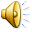 PowerEn.ir
به نام خدا
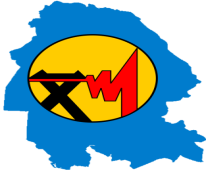 شركت توزيع نيروي برق  خوزستان
كارنامه سال 91
معاونت برنامه ريزي و مهندسي
دفتر آمار و اطلاعات
سال
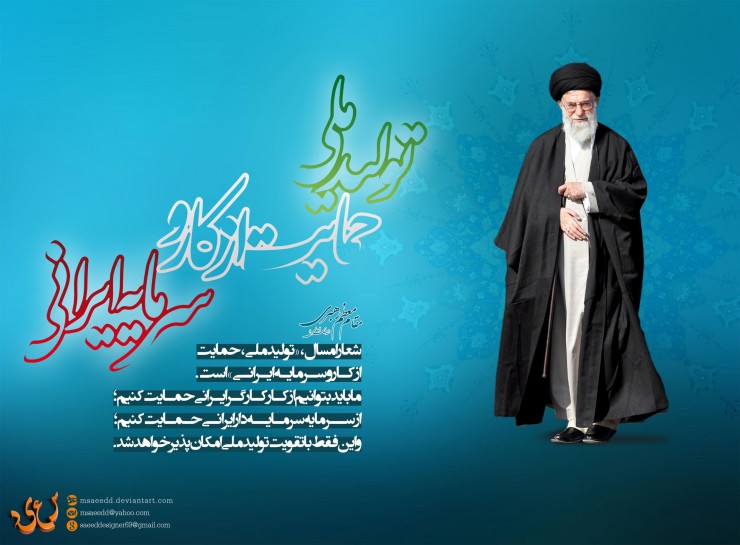 1391
سال
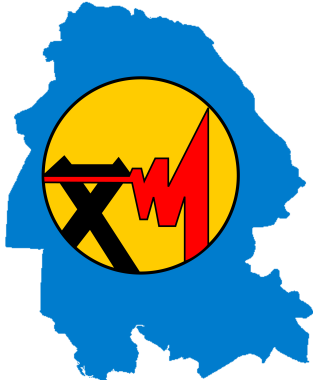 شركت توزيع نيروي برق  خوزستان
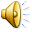 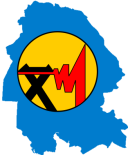 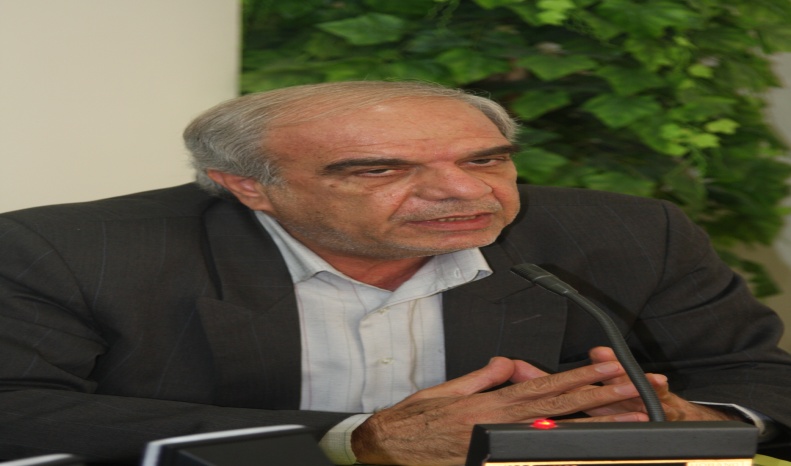 شركت توزيع نيروي برق  خوزستان
پيام مديرعامل
شركت توزيع نيروي برق خوزستان به عنوان دومين متولي تأمين و توزيع برق پايدار و مطمئن به حدود 836 هزار مشترك در بخش هاي مختلف خانگي ، تجاري، صنايع و ... نقش بسيار مهم و مؤثري در حيات اقتصادي، اجتماعي و ديگر جنبه هاي توسعه و آباداني استان و كشور ايفا ميكند.اقدامات  فني و مهندسي اين شركت براي توسعه و احداث شبكه هاي جديد، برق رساني به روستاها ، اجراي طرح هاي كاهش تلفات انرژي ، تأمين انرژي مورد نياز برخي مناطق با استفاده از تكنولوژي هاي نوين و پاك ، چشم انداز روشني را پيش روي صنعت برق قرار داده است    .  گزارشي كه ملاحظه مي فرماييد  مرهون تلاش  كليه پرسنل  خدمتگزار شركت توزيع نيروي برق خوزستان ميباشد كه در حوضه معاونت برنامه ريزي و مهندسي حاصل شده است.انشالله كه خدمات اين شركت با تكيه بر دانش و تخصص ؛ اخلاق و تدبير زمينه ساز توسعه و پيشرفت هر چه بيشتر ايران  اسلامي گردد     .                                                                                                                        اسدا... اسديان                                                                                                         مدير عامل
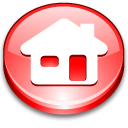 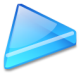 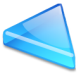 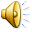 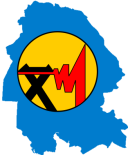 روند كاهش تلفات
نمودار سازماني
عملکرد مدیریت مصرف
مشخصات جغرافيايي
پروژه های تحقیقاتی
شرکت توزیع در یک نگاه
پروژه های بهبود
محدوده جغرافيايي و تاریخچه
عملکرد آموزش
ماموریت شرکت
شاخص های بهره برداري
تاسیسات توزیع
توانمندیها و قوت و ضعف
عملکرد و وضعیت برق هاي غير مجاز
سایر فعالیت ها
فروش انرژی و انشعاب
موفقیت های کسب شده
نیروی انسانی
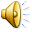 عملکرد کاهش پیک
انرژي هاي پاك
عملکرد بودجه
شاخص هاي راهبردي
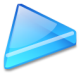 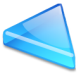 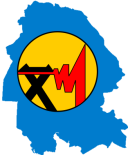 شرك نيروي برق شركت توزيع نيروي ت توزيع نيروي برق  خوزستان
شركت توزيع برق خوزستان
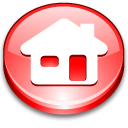 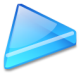 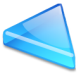 مشخصات جغرافيايي خوزستان 
  Geographic Information Khuzestan
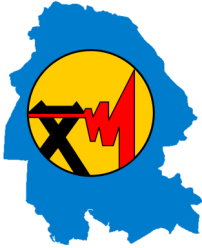 شركت توزيع نيروي برق  خوزستان
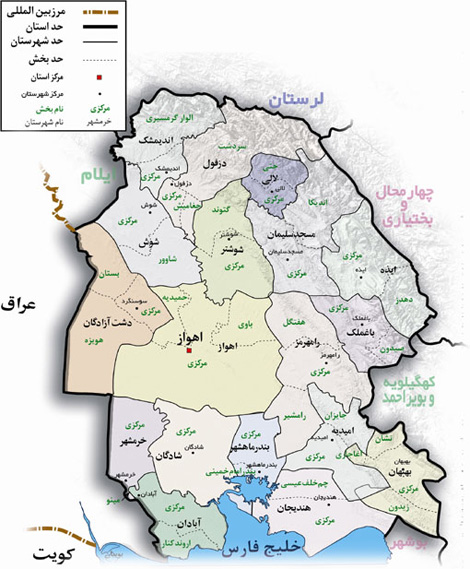 شرکت توزیع نیروی برق خوزستان بعنوان دومین شرکت توزیع برق بزرگ کشورازلحاظ  پیک بار، مصرف انرژی ؛ تاسیسات و با داشتن شرایط خاص آب و هوایی، فعالیتها و خدمات خود را در مساحت 57945 کیلومتر مربع و در بیش از 50شهرستان و شهر وبخش و3175 روستای برقدار ارائه می‌نماید که در سالهای اخیرتلاش نموده بابكارگيري مديريت خريد (زمان ؛ هزينه وكاهش خطر)به نفع مشتري خدمات خود را به دورترین نقاط  گسترش دهديم بطوریکه امروز در61 نقطه ؛  دفتر اتفاقات وجود دارد كهبصورت شبانه‌روزی مشغول خدمات‌رسانی به هموطنان عزيز درنقاط دوردست مي باشندوديگر مثل گذشته جهت رفع مشکلات نياز به مراجعه حضوري به مراکز شهرستانها نيست وخواسته هاي مشتريان در کوتاهترین زمان ممکن و بدون نیاز به اعزام گروه عملیاتی  از مراكز شهرستانها  به آن نقاط, انجام می پذیرد.
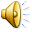 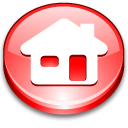 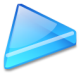 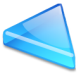 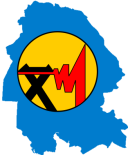 شركت توزيع نيروي برق  خوزستان در يك نگاه
شركت توزيع نيروي برق  خوزستان
مساحت تحت پوشش استان :                                                                           57945 كيلومتر مربع
جمعيت تحت پوشش :                                                                                     3/500/000 نفر
تعداد شهرستان :	  		               	                                       23  شهرستان
 تعداد شهر :			                                                       61  شهر
تعداد بخش :				                                       54 بخش
تعداد كل روستا ها :		                                                                       4000 روستا
تعداد كل روستاهاي برقدار:			                                       3175 روستا
درصد روستاهاي برقدار:			                                       79 درصد
تعداد خانوار هاي برقدار از طريق انرژي خورشيدي :                                    105خانوار
درصد روستاهاي برقدار بالاي 20 خانوار                                                         100 درصد
درصد خانوارهاي شهري برخوردار از برق  :	                                       100درصد
تعداد فيدر هاي فشار متوسط :			                                       537 دستگاه
تعداد كل مشتركين شهري با احتساب كنتور هاي روشنايي  :                           618463 اشتراك
تعداد كل مشتركين روستايي با احتساب كنتورهاي روشنايي :	                      218065  اشتراك
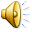 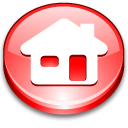 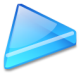 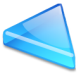 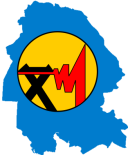 محدوده جغرافيايي و تاريخچه
شركت توزيع نيروي برق  خوزستان
خوزستان از شمال به استان لرستان، از شمال شرقی و شرق به‌استانهای اصفهان و چهارمحال و بختیاری، از شمال غربی به‌استان ایلام، از شرق و جنوب شرقی به استان کهگیلویه و بویراحمد، از جنوب به استان بوشهر وخلیج فارس، و از غرب به کشور عراق محدود می‌شود.[۲] این استان با جمعیّت ۴٬۵۳۱٬۷۲۰ نفر (سرشماری ۱۳۹۰) دارای ۱،۰۸۳،۳۴۱ خانوار است که این تعداد شامل ۷۹۳ هزار و ۲۸۹ خانوار شهری و ۲۹۰ هزار و ۵۲ خانوار روستایی است.[۳] استان خوزستان در محدوده ۴۷ درجه و ۴۲ دقیقه تا ۵۰ درجه و ۳۹ دقیقه طول شرقی از نصف‌النهار گرینویچ و ۲۹ درجه و ۵۸ دقیقه تا ۳۲ درجه و ۵۸ دقیقه شمالی از خط استوا قراردارد .
رونق و شکوه خوزستان در پایان امپراتوری ساسانیان با وجود شهرهای گندی شاپور ، ایوان کرخه ، رامهرمز ، شوشتر ، سوسنگرد(باستان) ، اهوازدشیر و.. به اوج خود رسیده بود . این منطقه مرکز پویایی و بسیاری از رویدادهای تاریخ ایران باستان بود . ماجرای ظهور و قتل مانی در رامهرمز و جندی شاپور، ساخت مراکز دانشگاهی در خوزستان و بسیاری دیگر، همگی نشان دهنده مرکز اصلی پویایی ایران پیش از اسلام بوده است. سرانجام در سده های چهارم هجری به بعد زوال خوزستان به دلایل متعدد آغاز گردید  .
تندیس سردار اشکانی، ایذه ، خوزستان. حین کندن قطعه زمینی برای ساخت خانه کشف شده است. این تندیس جزو معدود آثار کشف شده از دوره پارتی در ایران است و در موزه ایران باستان نگهداری می شود  .
در کتیبه بیستون ، خوزستان با لفظ اوز یا اوجیه ذکر گشته و در قدیمی ترین و معتبر ترین فهرست مراکز مهم ایران، پس از پارس اسم خوزستان و پس از آن ماد بمیان آمده و ذکر شده است. در کتیبه جنوبی تخت جمشید از داریوش، نام خوزستان مقدم بر ماد و در لوحه سنگی خشایار شاه، نام ایلام پس از ماد ذکر شده است، همین طور در نقش رستم، خوزستان پس از اسم ماد آمده است. در کتاب نزهه المشتاق فی اختراق الافاق شریف ادریسی که از متون کهن جغرافیایی در سده ششم هجری است به وضوح نام حدود ۸۰ شهر در خوزستان آمده است که در زمان کشف نفت در سال1287در مسجدسليمان، بجزبهبهان، شوشتر، دزفول و رامهرمز و ماهشهر دیگراز هیچ یک از آنها اثری در خوزستان وجود نداشته است
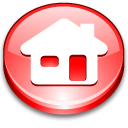 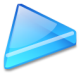 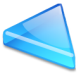 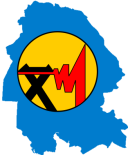 شركت توزيع نيروي برق  خوزستان
ماموريت شركت 









ماموریت كلي شرکت توزیع نیروی برق استان خوزستان  کمک به توسعه اقتصادی ؛ صنعتی و همچنین افزایش سطح رفاه شهروندان از طریق تسهیل امر توزیع انرژی برق در استان خوزستان می باشد .  ما در این راه مدیریت موثر فرآیند ،  از طراحی تا بهره برداری از تاسیسات شبکه تا فروش انرژی  را  به کار گرفته ایم ، و با ایجاد محیطی مناسب به منظور توسعه و بالندگی یکی از سرمایه های کلیدی خود ، یعنی نيروي انساني ، در راستای دستیابی به اهداف استراتژیک شرکت توانیر گام بر می داریم  وعلاوه بر آن سعي خواهيم كرد با اهميت دادن حداكثري به بخش هاي ذيل به اهداف خود برسيم .

1)    تامين برق مطمئن براي متقاضيان و مشتريان شركت با حداكثر استفاده از امكانات موجود 
2)   بكارگيري نيروي انساني متخصص وآموزش مستمر آنها جهت رسيدن به اهداف مورد نظر ازجمله        تكيه بر توانمنديهاي داخلي
3)  آموزش پيمانكاران براي جلوگيري ازخطرات احتمالي واستفاده از آنها به عنوان بازوهاي توانمند شركت 
4)  بسيج همه امكانات در راستاي كاهش تلفات
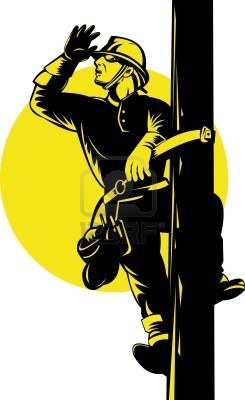 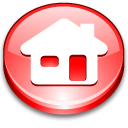 PowerEn.ir
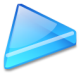 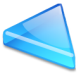 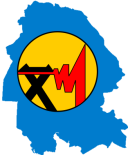 شاخص هاي بهره برداري
شركت توزيع نيروي برق  خوزستان
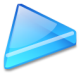 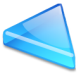 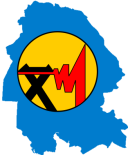 مشخصات ايستگاه ها
شركت توزيع نيروي برق  خوزستان
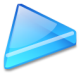 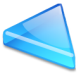 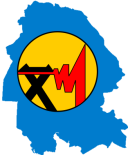 عملكرد شركت در خصوص جمع آوري انشعابات غير مجاز
شركت توزيع نيروي برق  خوزستان
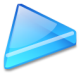 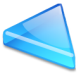 وضعيت عملكرد تاسيسات برق  ازسال  87تا سال 91
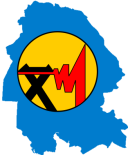 شركت توزيع نيروي برق  خوزستان
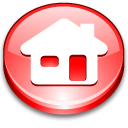 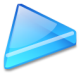 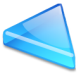 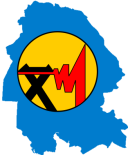 وضعيت موجود تاسيسات برق از سال87 تا پايان سال 91
شركت توزيع نيروي برق  خوزستان
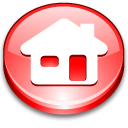 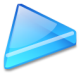 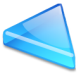 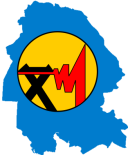 فروش انرژي در طي سالهاي  88تا 91 (مگاوات ساعت)
شركت توزيع نيروي برق  خوزستان
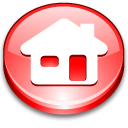 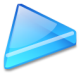 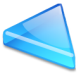 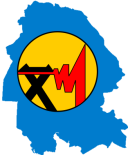 شركت توزيع نيروي برق  خوزستان
خلاصه وضعيت  تبادل انرژي در سال 91
انرژي خريداري شده:			15040ميليون كيلووات ساعت
انرژي فروخته شده (نرمالايزه):		11501ميليون كيلووات ساعت
انرژي فروخته شده (بدون نرمالايزه):		11738ميليون كيلووات ساعت
مصرف روشنايي معابر:			255 ميليون كيلووات ساعت
تلفات:					21/95درصد
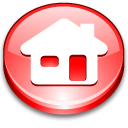 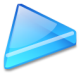 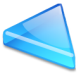 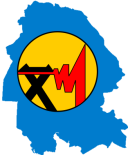 پيك بار همزمان و غير همزمان و فروش در طي چند سال اخير
شركت توزيع نيروي برق  خوزستان
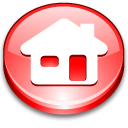 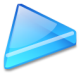 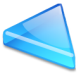 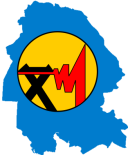 درصد سهم هر بخش ازمشتركين وفروش انرژي در سال 91
شركت توزيع نيروي برق  خوزستان
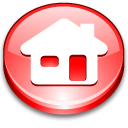 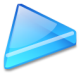 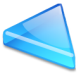 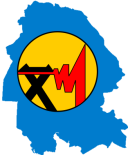 كاركنان شركت توزيع نيروي برق خوزستان تا پايان سال 91
شركت توزيع نيروي برق  خوزستان
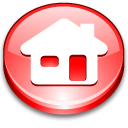 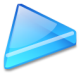 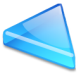 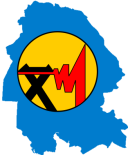 شركت توزيع نيروي برق  خوزستان
كاركنان شركت توزيع نيروي برق خوزستان  تا پايان سال 91
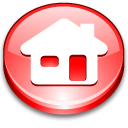 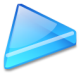 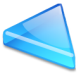 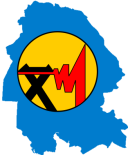 كاركنان شركت توزيع نيروي برق خوزستان تا پايان سال 91
شركت توزيع نيروي برق  خوزستان
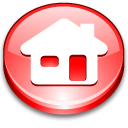 PowerEn.ir
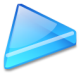 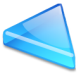 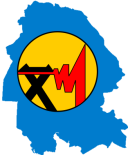 پروژه هاي خدمات مشتركين در راستاي پيك سايي
شركت توزيع نيروي برق  خوزستان
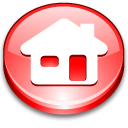 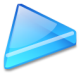 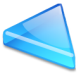 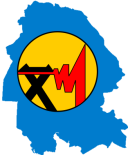 پروژه هاي خدمات مشتركين در راستاي پيك سايي
شركت توزيع نيروي برق  خوزستان
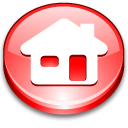 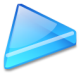 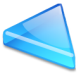 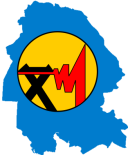 خلاصه عملكرد بودجه جاري در سال1391
شركت توزيع نيروي برق  خوزستان
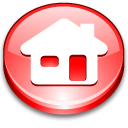 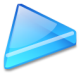 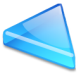 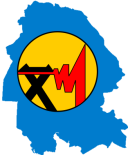 خلاصه عملكرد بودجه سرمايه اي در سال 1391
شركت توزيع نيروي برق  خوزستان
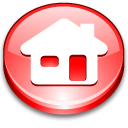 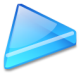 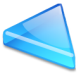 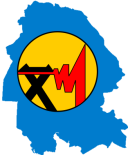 شركت توزيع نيروي برق  خوزستان
مقايسه عملكرد بودجه جاري و سرمايه اي از سال 89 تا 91
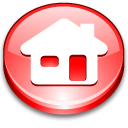 PowerEn.ir
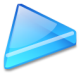 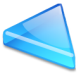 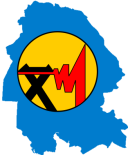 روند كاهش تلفات ازسال84الي 91
شركت توزيع نيروي برق  خوزستان
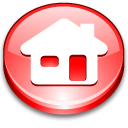 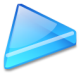 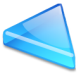 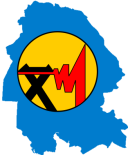 شركت توزيع نيروي برق  خوزستان
طرح هاي كاهش تلفات در سال 91
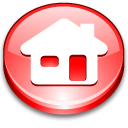 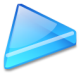 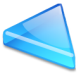 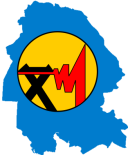 عملكرد مديريت مصرف انرژي
شركت توزيع نيروي برق  خوزستان
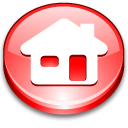 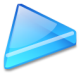 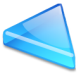 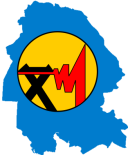 عملكرد مديريت مصرف انرژي
شركت توزيع نيروي برق  خوزستان
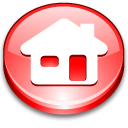 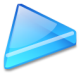 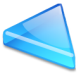 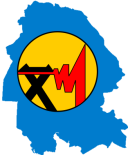 نتيجه مديريت مصرف انرژي در سال 1391
شركت توزيع نيروي برق  خوزستان
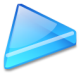 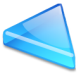 نتيجه مديريت مصرف انرژي در سال 1391
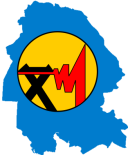 شركت توزيع نيروي برق  خوزستان
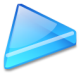 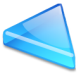 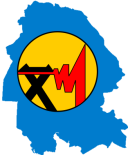 پروژه هاي تحقيقاتي شركت در سال 91
شركت توزيع نيروي برق  خوزستان
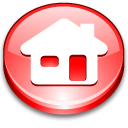 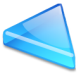 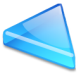 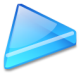 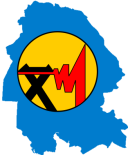 پروژه هاي بهبود
شركت توزيع نيروي برق  خوزستان
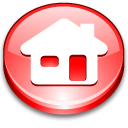 PowerEn.ir
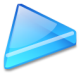 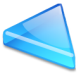 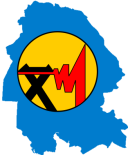 پروژه هاي بهبود
شركت توزيع نيروي برق  خوزستان
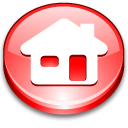 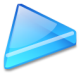 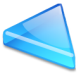 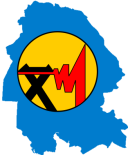 پروژه هاي بهبود
شركت توزيع نيروي برق  خوزستان
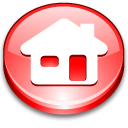 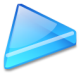 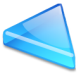 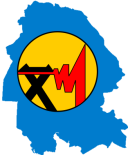 اقدامات شركت درقبال تقديراز آزادگان؛  ايثارگران
شركت توزيع نيروي برق  خوزستان
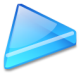 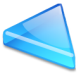 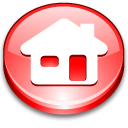 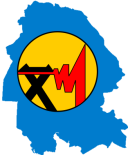 عملكرد شركت در احداث شبكه  جهت اماكن ويادمانهاي مورد بازديد راهيان نور
شركت توزيع نيروي برق  خوزستان
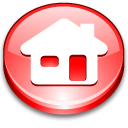 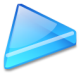 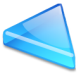 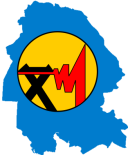 چكيده اي ازعملكرد دفتر آموزش
شركت توزيع نيروي برق  خوزستان
دفترآموزش وبرنامه ريزي نيروي انساني شركت توزيع نيروي برق خوزستان با هدف ارتقاء دانش و مهارت كاركنان اقدام به برگزاري دوره هاي نظام جامع آموزش كاركنان و دوره هاي كاربردي نموده است ؛ در اين راستا در سال  1391توانسته است بالغ بر31439 نفر ساعت شامل 137 دوره آموزشي اعم ازعمومي  ؛ تخصصي ؛ كارشناسي ؛ كارگري ؛ همايش  وسمينار را در سطح استان با همكاري مراكز آموزشي مختلف به كاركنان ارائه نمايد0
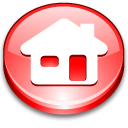 PowerEn.ir
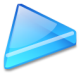 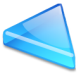 عملكرد آموزشي سال 91 شركت به تفكيك بخش شغلي
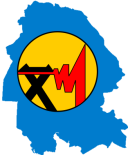 شركت توزيع نيروي برق  خوزستان
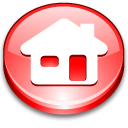 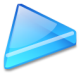 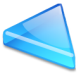 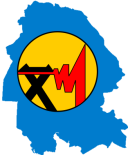 عملكرد آموزشي سال 91 شركت به تفكيك بخش شغلي
شركت توزيع نيروي برق  خوزستان
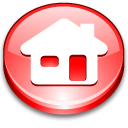 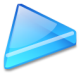 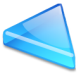 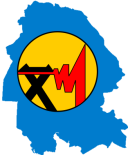 شركت توزيع نيروي برق  خوزستان
شاخص هاي راهبردي توزيع
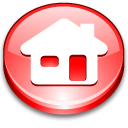 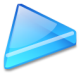 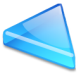 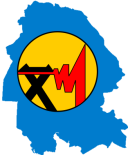 شاخص هاي راهبردي توزيع
شركت توزيع نيروي برق  خوزستان
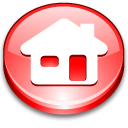 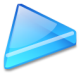 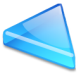 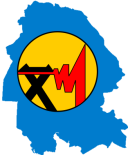 پروژه هاي بهره برداري در راستاي پيك سايي
شركت توزيع نيروي برق  خوزستان
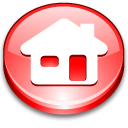 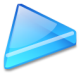 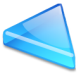 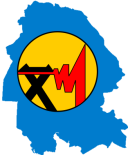 پروژه هاي بهره برداري در راستاي پيك سايي
شركت توزيع نيروي برق  خوزستان
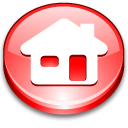 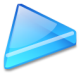 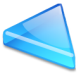 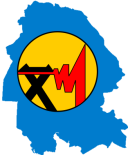 آناليز محاسبه سهم كاهش پيك بار شهرستانها در پيك سايي سال 91
شركت توزيع نيروي برق  خوزستان
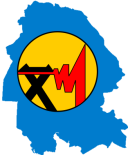 نتیجه اقدامات انجام شده در جهت کاهش پیک بار در سال 1391
شركت توزيع نيروي برق  خوزستان
PowerEn.ir
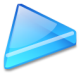 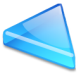 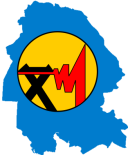 توانمندي ها و نقاط ضعف شركت
شركت توزيع نيروي برق  خوزستان
برخي ازتوانمنديهاي شركت

1) –   شركت توزيع نيروي برق خوزستان اين قابليت وتوانايي  را در خود فراهم نموده تاعلاوه               برتامين برق مطمئن شهروندان عزيز خوزستاني اقدام به صدور برق در قالب توزيع به استان همجوار      در كشور عراق مينمايد .

2) –   در پروژه مسكن مهر  باتوجه به انبوهي از مشكلات ؛ اين شركت پيشروتر از ساير بخشها عمل نموده است .

نقاط ضعف شركت 

–   درآمد حاصله از فروش انشعا ب بسيار كمتر از هزينه هاي صورت گرفته شده مي باشد ؛ باتوجه          به روند خصوصي سازي به هيچ وجه كفاف مخارج انجام شده را نمي دهد  .
-  عدم پرداخت بهاي انرژي مصرفي توسط برخي از شركت هاي دولتي خصوصا“ شركت ملي نفت به تبعآن كاهش وصول مطالبات
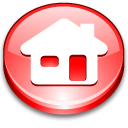 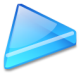 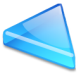 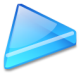 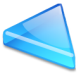 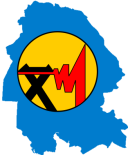 موفقيت هاي كسب شده
شركت توزيع نيروي برق  خوزستان
1)كسب رتبه دوم عملكرد در بين شركتها

2) نشان عالي مديريت از رياست محترم  جمهور

3)كسب رتبه اول در طرح تكريم ارباب رجوع در بين شركتهاي توزيع

4) كاهش ميزان تلفات باتوجه به عدم كفايت  اعتبارات در اين بخش  و از سويي ديگرافزايش گرما به تبع آن نياز به افزايش مصرف انرژي
5)تامين برق مطمئن باتوجه به وضعيت شديدترين نوع تحريم ها وافزايش گرماي بي سابقه  در تابستان
6)كسب مقام قهرماني مسابقات فوتسال كارگران خوزستان گراميداشت 22بهمن
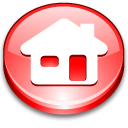 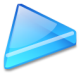 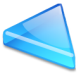 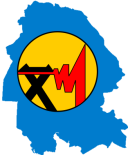 نمودار روند احداث شبكه از سال 87تا پايان سال 91
شركت توزيع نيروي برق  خوزستان
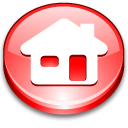 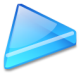 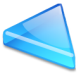 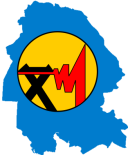 وضعيت شبكه موجود از سال 87تا سال 91
شركت توزيع نيروي برق  خوزستان
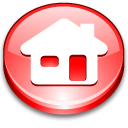 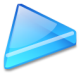 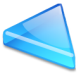 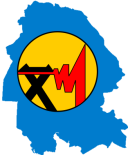 تركيب و نوع اشتراك براساس تعرفه
شركت توزيع نيروي برق  خوزستان
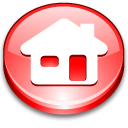 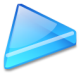 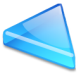 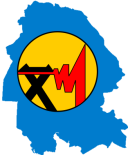 تركيب فروش بر اساس نوع تعرفه در سال 91
شركت توزيع نيروي برق  خوزستان
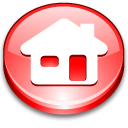 PowerEn.ir
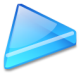 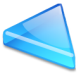 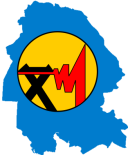 تركيب و نوع فروش انرژي(مگاوات ساعت)
شركت توزيع نيروي برق  خوزستان
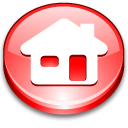 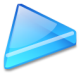 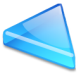 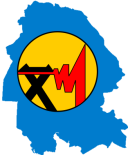 نمودار پيك بار همزمان در 8سال گذشته
شركت توزيع نيروي برق  خوزستان
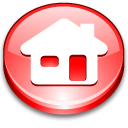 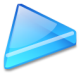 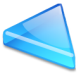 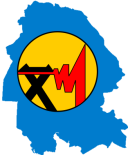 بهره گيري از انرژي هاي پاك
شركت توزيع نيروي برق  خوزستان
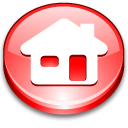 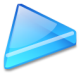 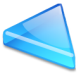 سخن پايان
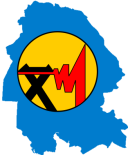 شركت توزيع نيروي برق  خوزستان
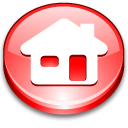 PowerEn.ir
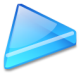 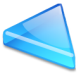 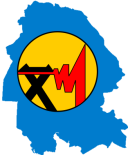 شركت توزيع نيروي برق خوزستان
PowerEn.ir
پايان
معاونت برنامه ريزي و مهندسي
دفتر آمار و اطلاعات
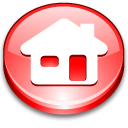 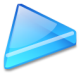 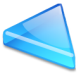